You raise me up主题：与“on”有关的短语作者：华南师范大学外国语言文化学院 冯东晖                   广东省河源市连平县第一初级中学 谢志旺
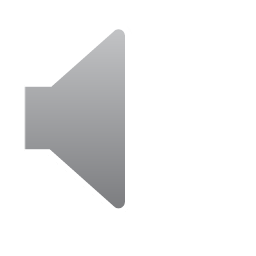 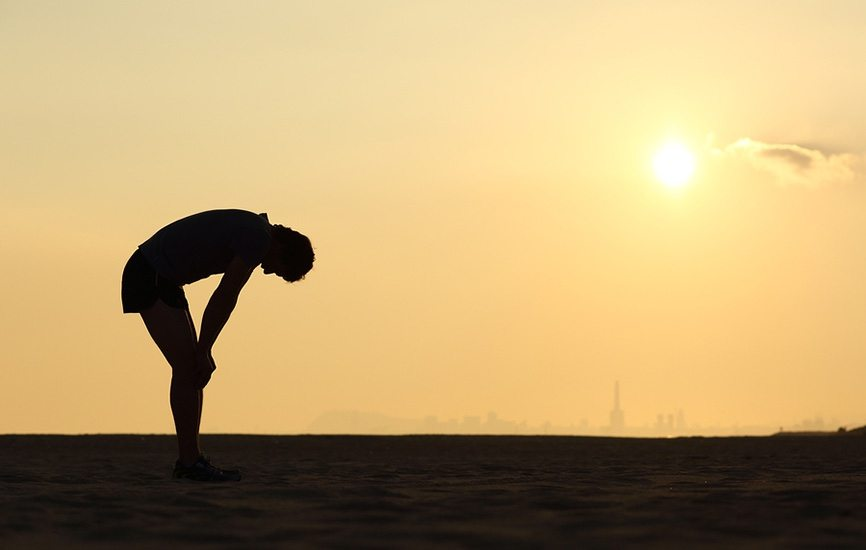 When I am down and
                                             oh my soul
                                                                                   so weary
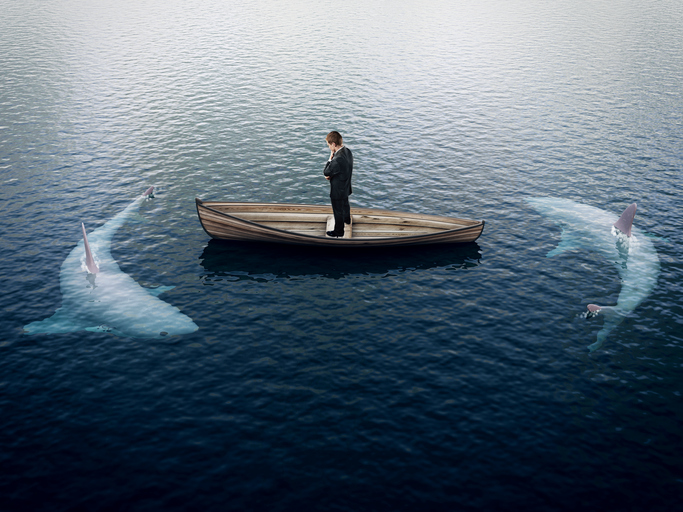 When troubles come
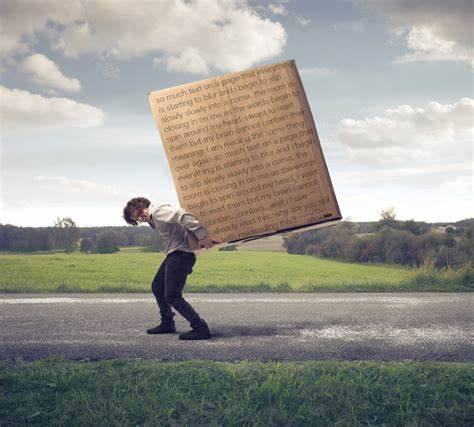 And my heart burdened be
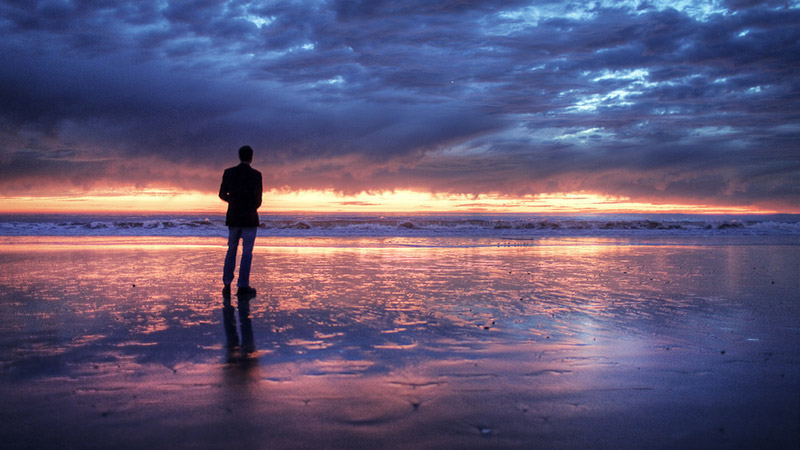 Then
           I am still 
                            and wait here 
                                                      in the silence
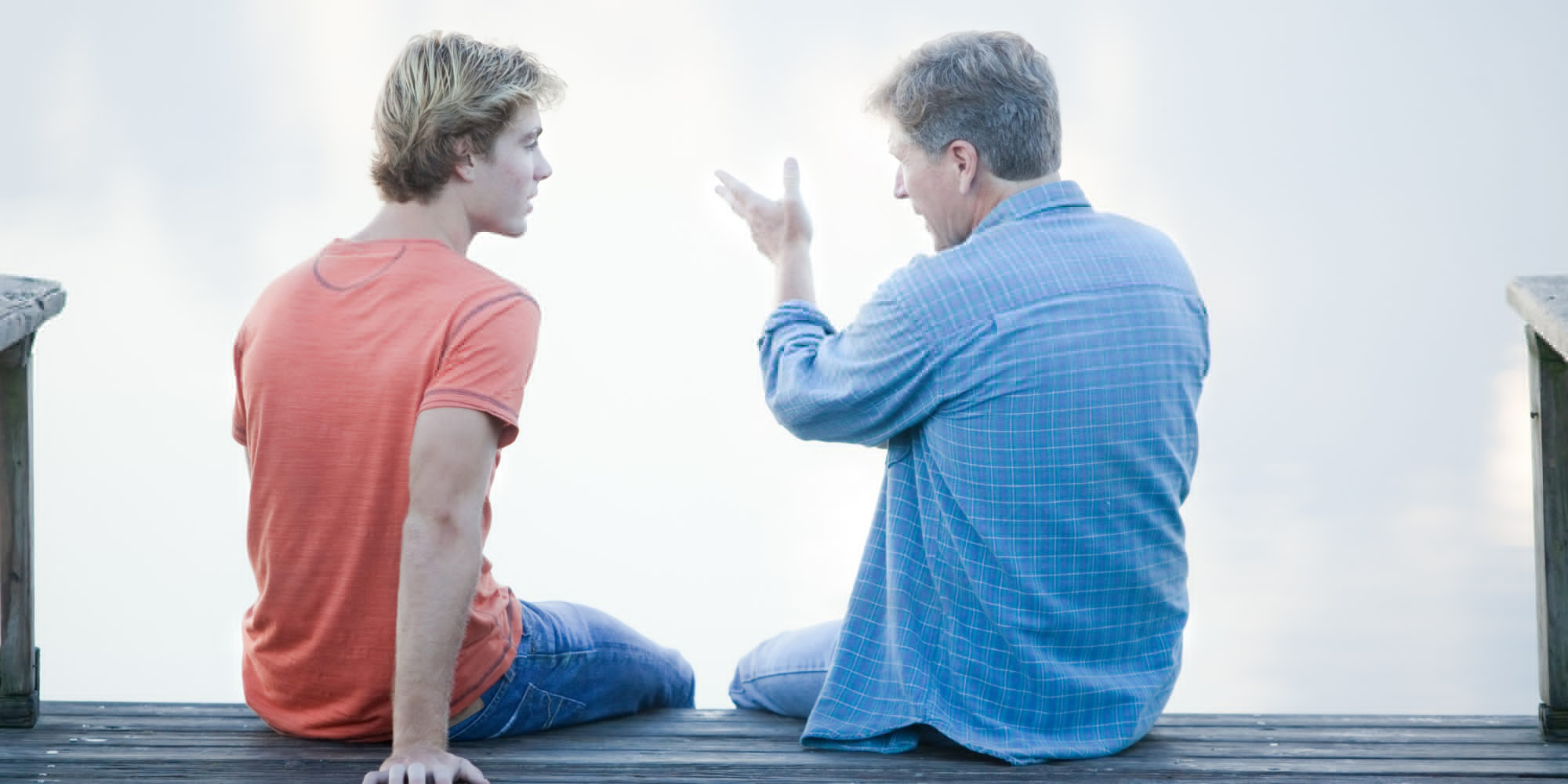 Until you come                               and                            sit a while with me
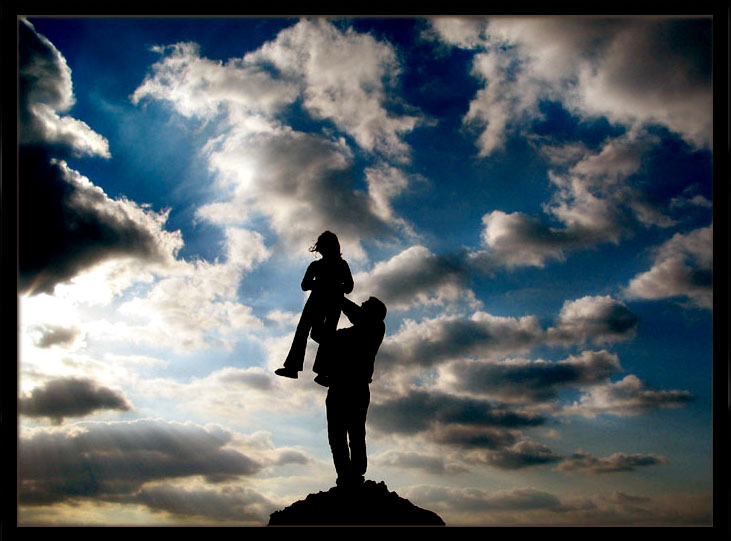 You raise me up
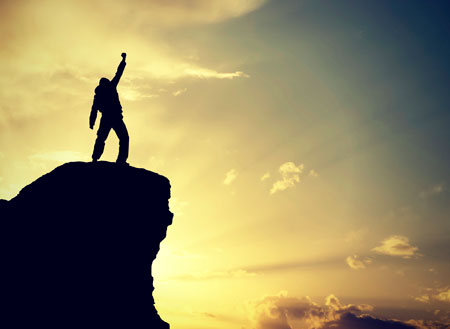 So I can stand on mountains
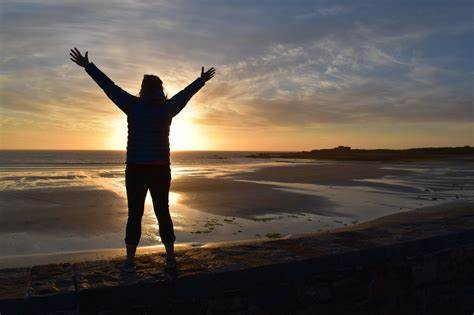 You raise me up
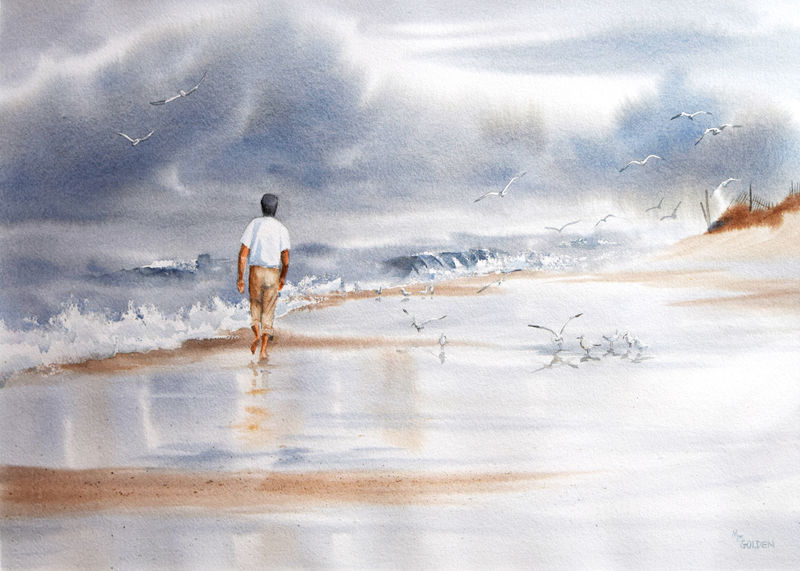 To walk on stormy seas
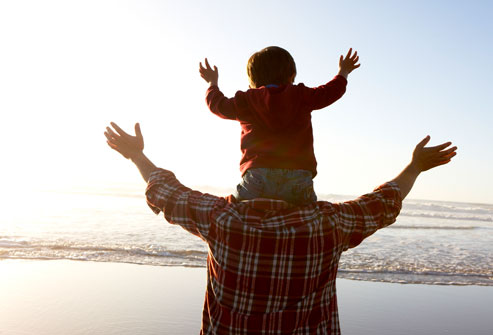 I am strong 
when I am on 
your 
shoulders
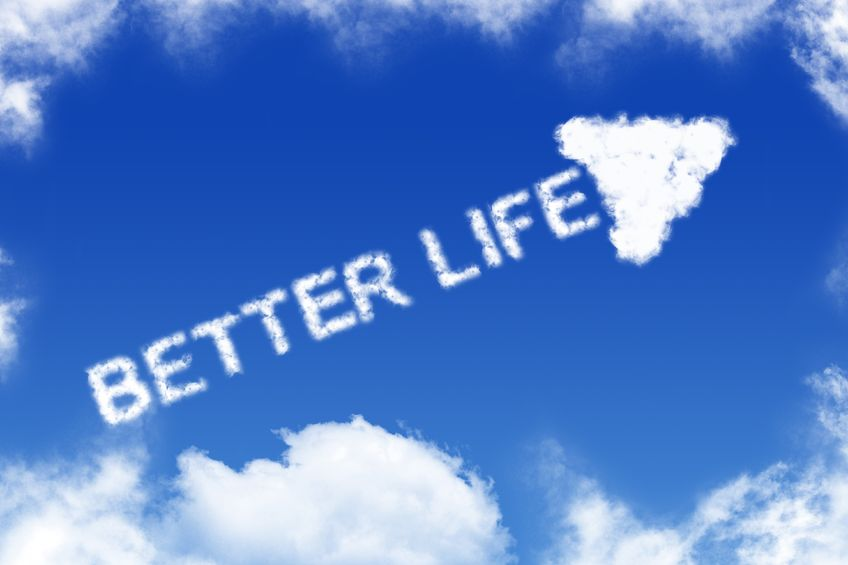 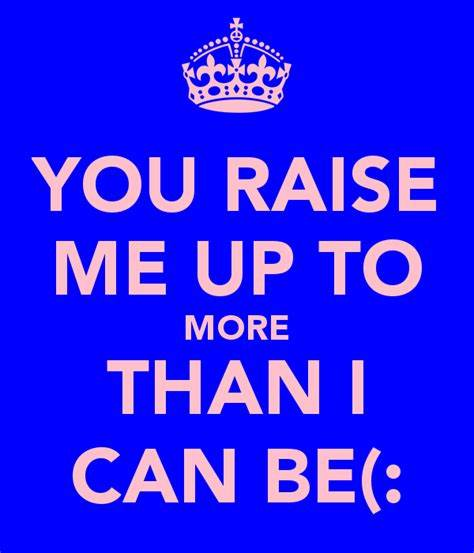 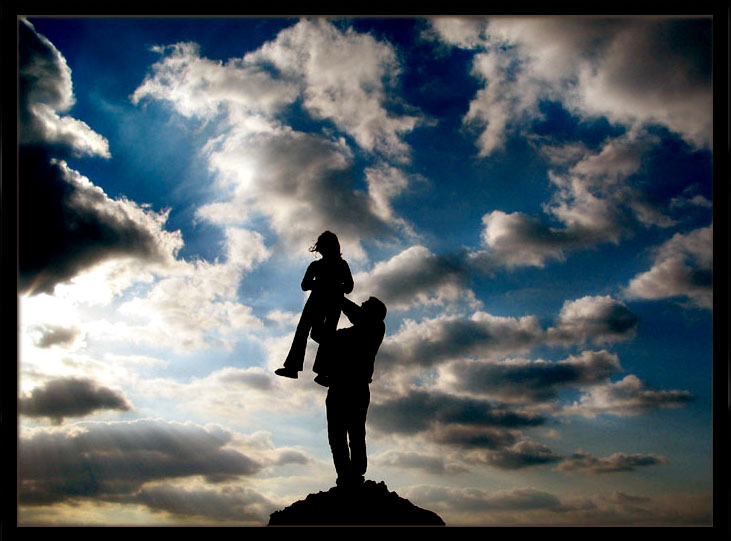 You raise me up
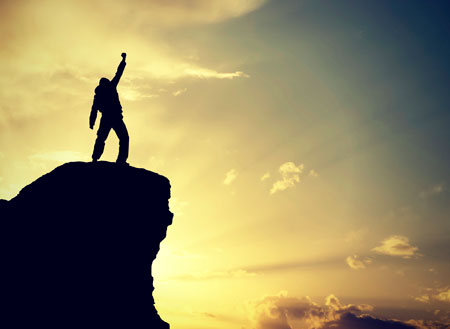 So I can stand on mountains
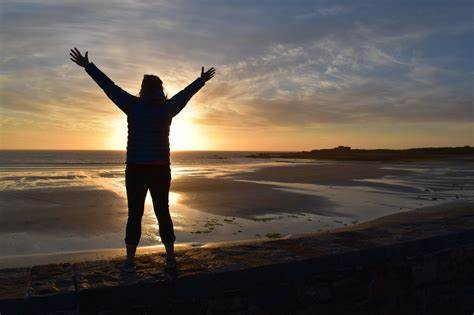 You raise me up
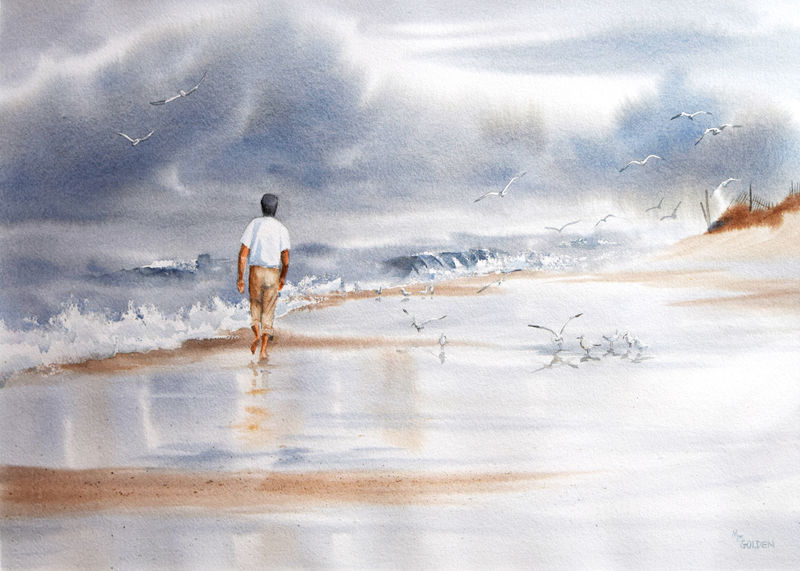 To walk on stormy seas
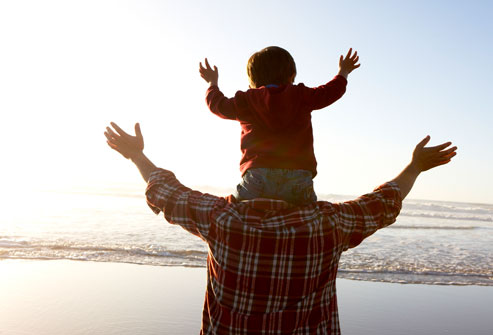 I am strong 
when I am on 
your 
shoulders
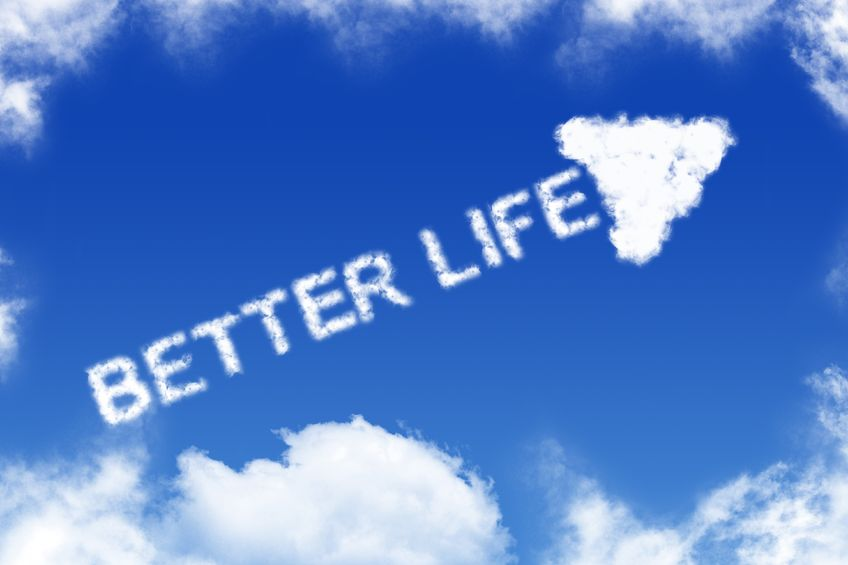 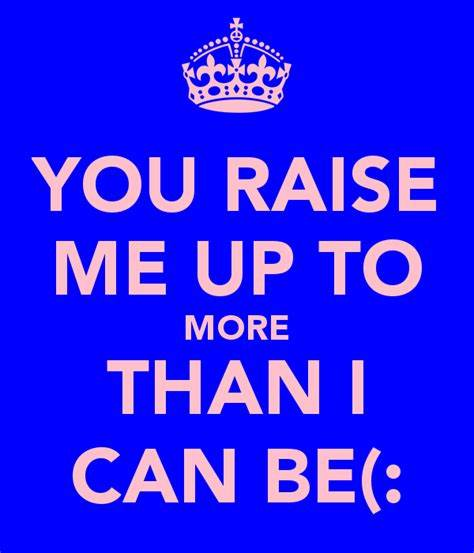 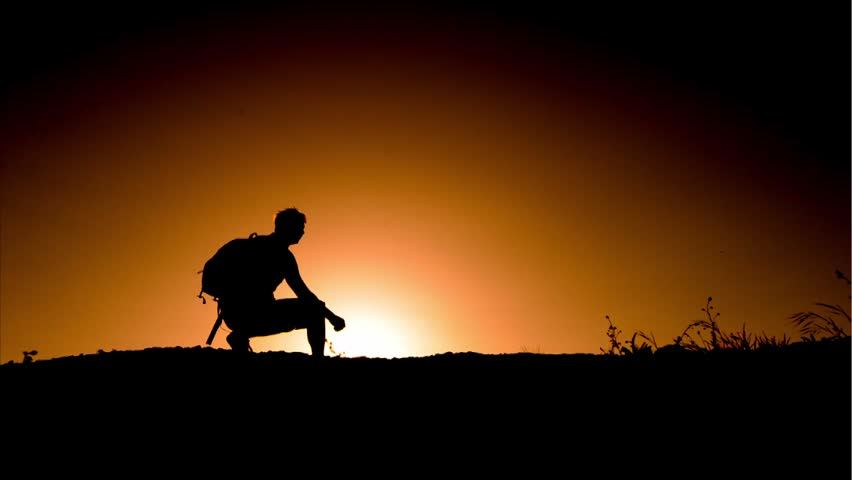 There is no life –
                                   no life without its hunger
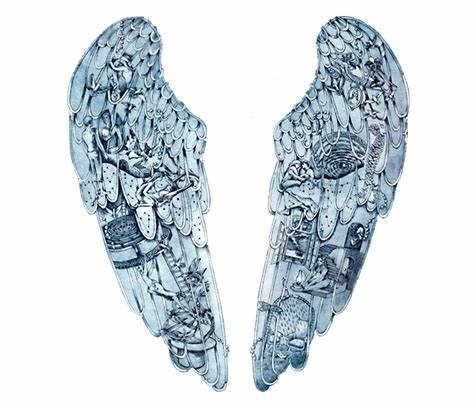 Each 
restless 
heart
 beats 
so
 

               
 imperfectly
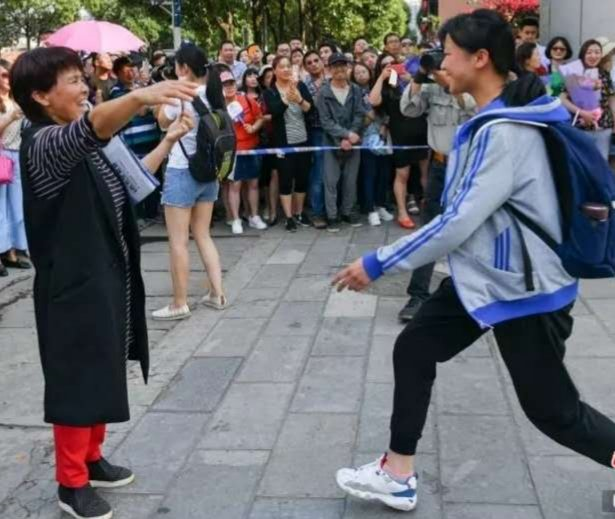 But 
when 
you come
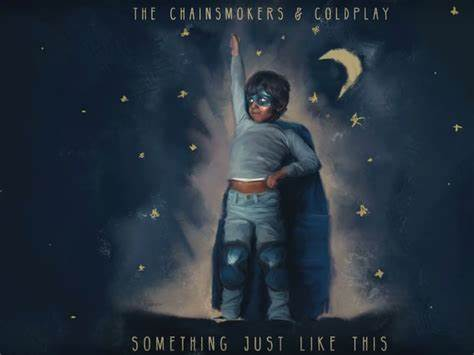 And I am 

filled with

wonder
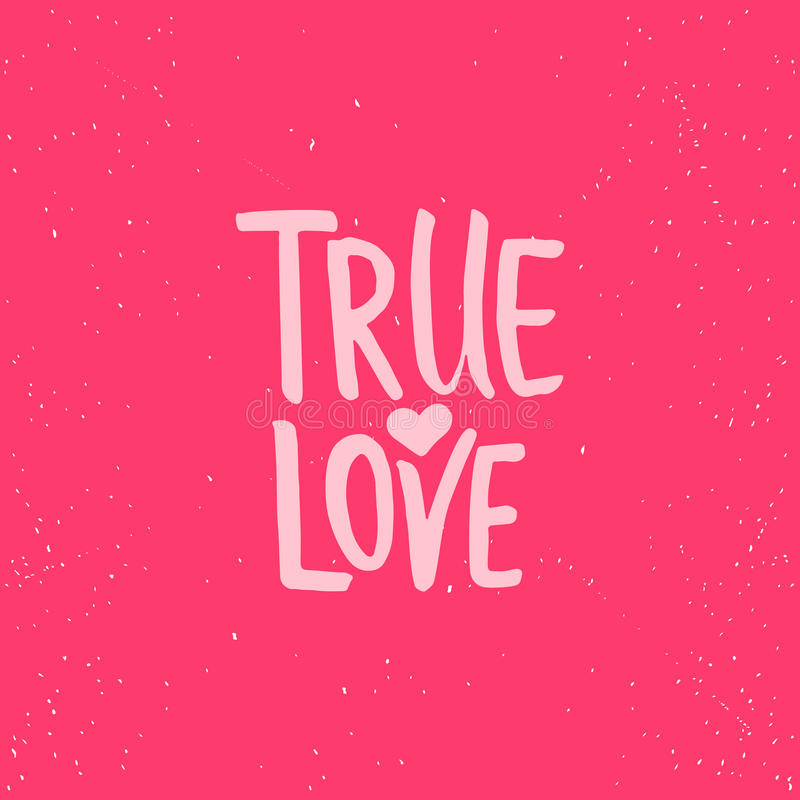 Sometimes
I think I glimpse eternity
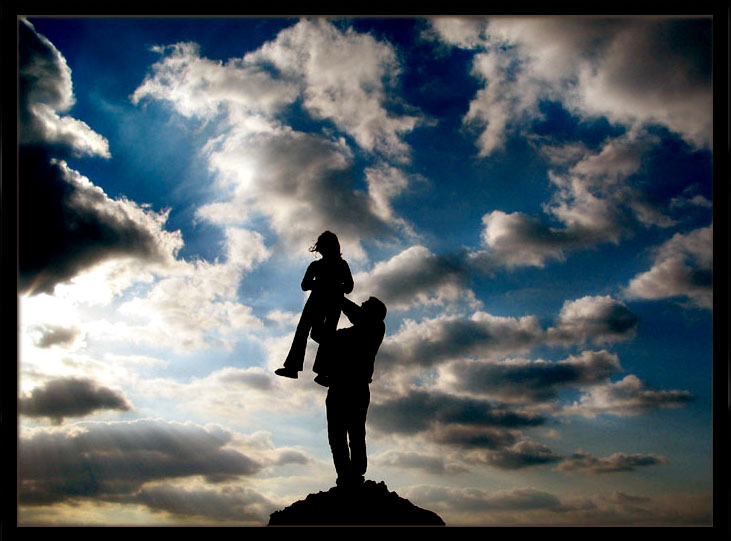 You raise me up
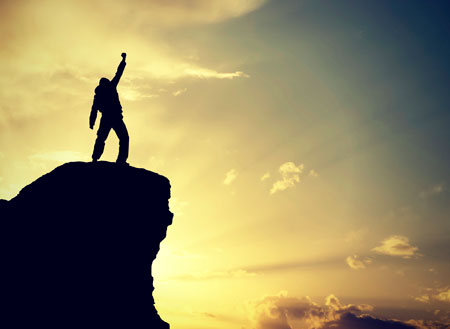 So I can stand on mountains
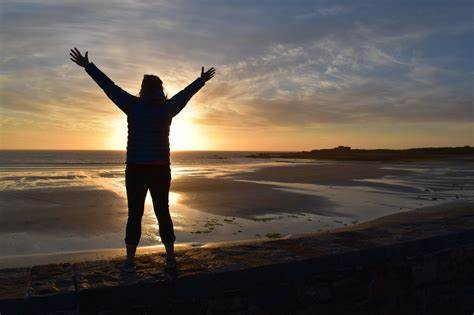 You raise me up
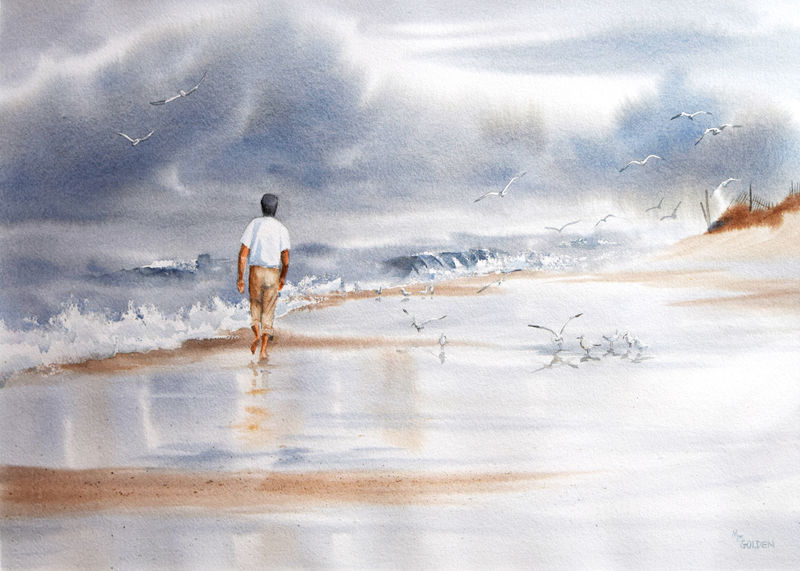 To walk on stormy seas
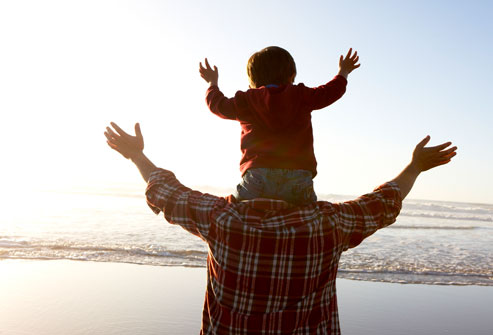 I am strong 
when I am on 
your 
shoulders
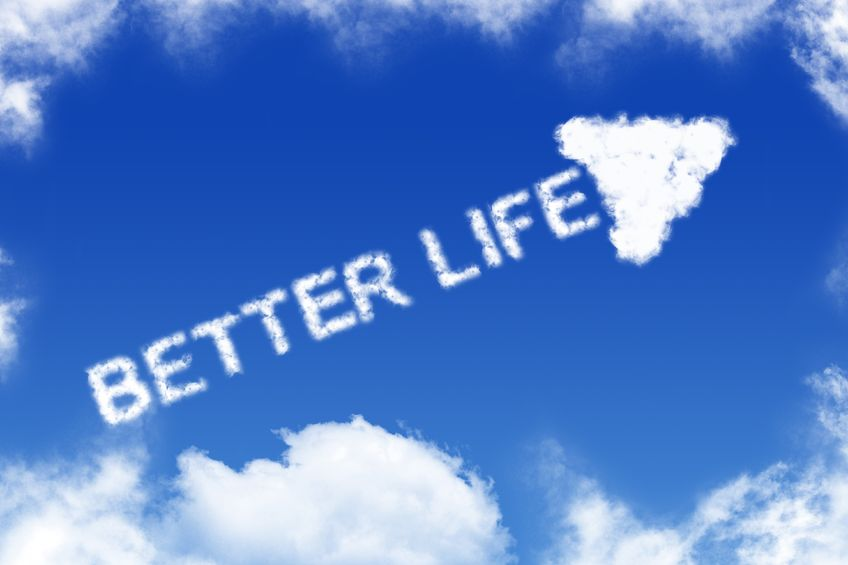 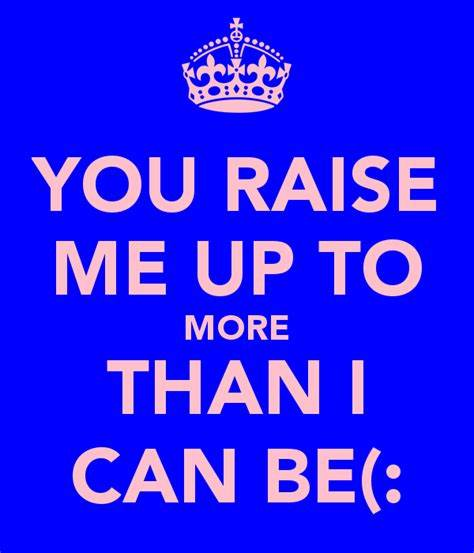